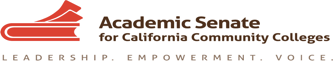 Basic Skills: How to Serve One of Our Most Vulnerable Populations
Randy Beach, ASCCC Executive Committee MemberDolores Davison, Basic Skills Committee ChairOrlando Shannon, Lassen College
Breakout Description
One of the most vulnerable populations in the California community college system is that of basic skills students, who also happen to be among our most diverse groups. Serving this population of students creates new challenges due to external and internal pressures such as the integration of BSI/SSSP/Equity initiatives and funding, the introduction of guided pathways to the system, basic skills and noncredit, and basic skills instruction acceleration. This raises important questions inherent to basic skills. In this breakout, presenters will lead a conversation on system changes and external pressures that impact basic skills education at your college.
2
What Brings You Here?
What do you hope to learn today? What are you struggling with locally?
3
Major Topics
Basic Skills Funding and Integration
BSSOT
Assessment and Common Assessment Initiative
Acceleration and Basic Skills
Noncredit Instruction 
Guided Pathways
4
Basic Skills Funding-Laws and Regulations
Basic Skills – CEC §88815
Student Equity – CEC §78220 and §78221
Student Success and Support Program – CEC §78210-§78219 
Student Equity – title 5, §54220 and §51026  
Student Success and Support Program – title 5, §51024 - 55534
5
Basic Skills Funding-Changes to the Formula
Current funding formula is problematic
Creates an incentive to start students in basic skills
Argues against a co-requisite model since that’s not considered starting at basic skills
Progress is determined by the Basic Skills Cohort Tracker 
Funding model doesn’t include noncredit students
No means to track and collect data to determine use of innovative strategies at the basic skills section level
6
Integrated SSSP/Student Equity/BSI
CEC requires that you analyze data and develop goals
Goals for the general population and identified student groups
current or former foster youth, students with disabilities, low-incomestudents, veterans, American Indian or Alaskan Native, Asian students, black or African American, Hispanic or Latino, Native Hawaiian or other Pacific Islander, white
Activities designed to address disproportionate impact 
Success rates for students with basic skills needs using Basic Skills Cohort Tracker data that show (1) the number of students successfully transitioning to college-level mathematics and English courses, and (2) the time it takes students to successfully transition to college-level mathematics and English courses.
7
Integrated SSSP/Student Equity/BSI
Intended to promote integrated planning and at the district and college level.
Separate requirements in CEC and title 5 regulations must be built into single plan.
Plans developed in consultation with students, staff, administrators, faculty, Academic Senate, and members of the community as appropriate.
Plans must be adopted by your local governing board of the community college district and submitted to the CCCCO by January 31, 2018.
A separate plan must be submitted for each college in the district.
8
BSSOT
Basic Skills Student Outcomes and Transformation (BSSOT) Program (2015)
5-year program
64 colleges were awarded $89 million to improve the progression rate of students needing basic skills instruction into college-level instruction by implementing or expanding innovations and redesign in the areas of assessment, student services, and instruction.
Laid groundwork for AB 705
9
BSSOT
Align content in remedial courses with the students' programs of academic or vocational study to target students' actual needs and increase relevance. This method is intended to encourage the development of remedial instruction focused on a student's identified academic need informed by the student's intended course of study.
Contextualize remedial instruction in foundational skills for the industry cluster, pathways, or both, in which students seeks to advance.
Provide proactive student support services that are integrated with the instruction.
10
BSSOT
Align content in remedial courses with the students' programs of academic or vocational study to encourage remedial instruction focused on a student's identified academic need and intended course of study
Contextualize remedial instruction in foundational skills for the industry cluster, pathways, or both, in which students seeks to advance
Provide proactive student support services that are integrated with the instruction
11
AB 705 and Assessment
The selection of appropriate multiple measures is dependent on the circumstance and life experience of each student
Current assessment practices can and should be reviewed with multiple measures as an option for more accurate placement
Legislation means colleges must use some form of high school indicator
Colleges need to develop infrastructure to address this
What does this mean for “content review” as a process for establishing requisites
Policies on requisites should be evaluated and faculty consulted
12
The Common Assessment Initiative
CCCCO decision to decision to terminate CCCAssess
CCCCO belief that standardized assessments are no longer an effective placement strategy
Heavy emphasis on multiple measures
High school grades
Noncognitive skills 
CCCCO assembling an AB 705 implementation team to assist with guidance and practices
Should prompt local discussions on the value and relevance of local standards and procedures
13
Acceleration Through Basic Skills
Major push for colleges to discuss and/or pilot accelerated models for math, English, ESL
Various groups positing whether basic skills classes should be offered apart from a cohort model with transfer-level courses
Creates questions on the appropriate way to deliver developmental education in an open access college
14
Noncredit and Basic Skills
There remains a misconception or lack of understanding about what noncredit can do in combination with credit
Focus for noncredit/credit ties tends to be on supervised tutoring or ESL
Credit and noncredit students can be in the same class - mirrored classes
Students cannot be placed into noncredit courses 
Noncredit can be used as prerequisite to credit course
Logistics to iron out to do this
Progress Indicators - Pass/No Pass - Grades
FTES and apportionment capture
Career Development College Preparation (CDCP) classes can receive equal apportionment if courses in a program (award)
15
Guided Pathways and Basic Skills
Raises questions on basic skills sequences and teaching methods 
GP advocates see basic skills (developmental education) as taking time andresources and may discourage students
Advocates for developmental education to support college-level rather than as an “end” to itself
Encourages contextualized curriculum that integrates basic skills instruction with career exploration, industry-related content, and/or discipline specific subject matter
16
The Future
More pressure to reduce or eliminate basic skills sequences
More integration of basic skills funding with other initiatives
Systemwide conversation on the role of basic skills to support transfer or industry-focused curriculum
17
Contact Us
Randy Beach, ASCCC South Representative, rbeach@swccd.edu
Dolores Davison, ASCCC Secretary, davisondolores@fhda.edu
Orlando Shannon, Lassen College, oshannon@lassencollege.edu
18
Questions
19